M&T Bank Commercial Webinar Series
M&T Commercial Card Alerts
Presented By: Lisa Romanini, Commercial Card Product Management
November, 2018
©2018 M&T Bank. Member FDIC.
M&T Bank Commercial Webinar Series
Agenda
Commercial Card Alerts
What is it?
Which Alerts are Available?
How and Where do I Enroll?
Demo
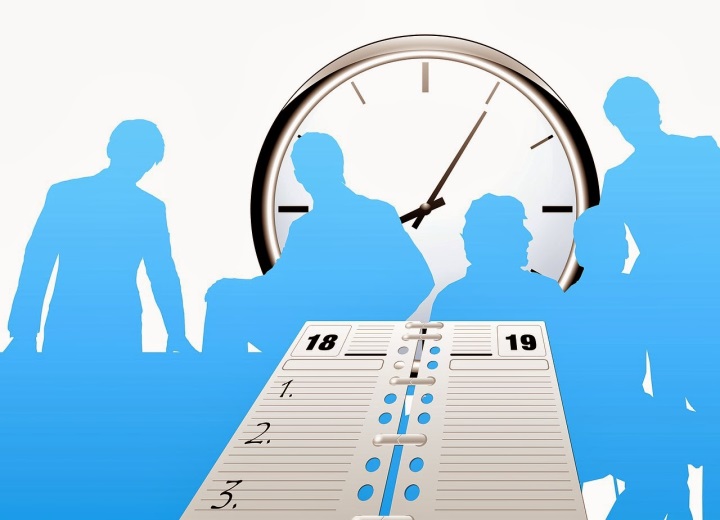 ©2018 M&T Bank. Member FDIC.
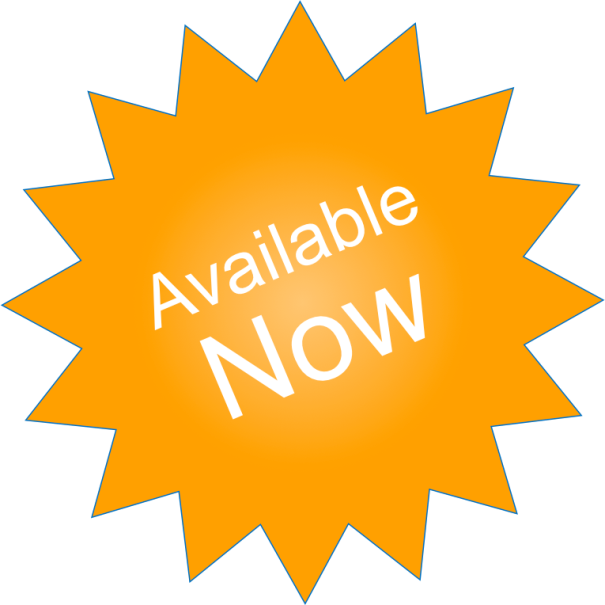 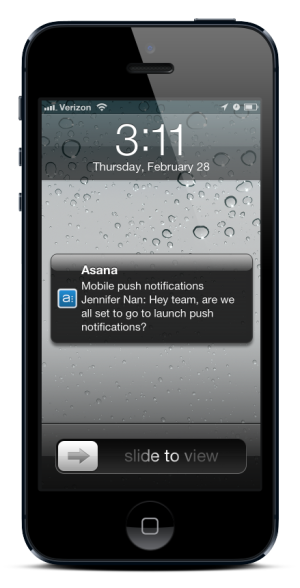 M&T COMMERCIAL CARD ALERTS
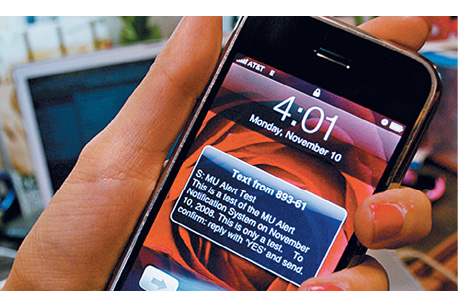 ©2018 M&T Bank. Member FDIC.
Commercial Card Alerts
What are Commercial Card Alerts?
Provide automated notifications based on events or transactions that occur within your program.  

Empower organizations, program administrators, and cardholders to make important decisions using up-to-date information.

Provide early warnings on suspicious activity
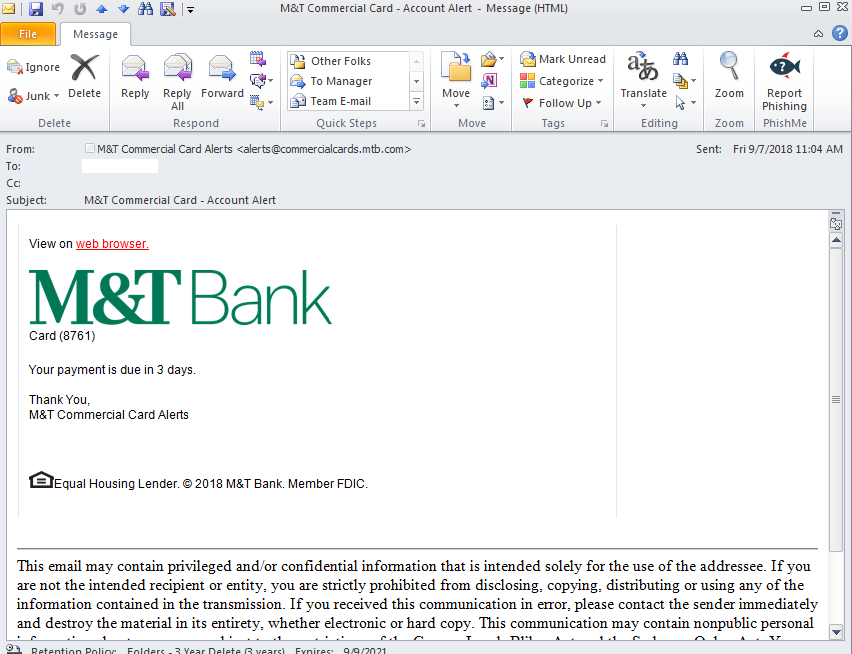 ©2018 M&T Bank. Member FDIC.
Commercial Card Alerts
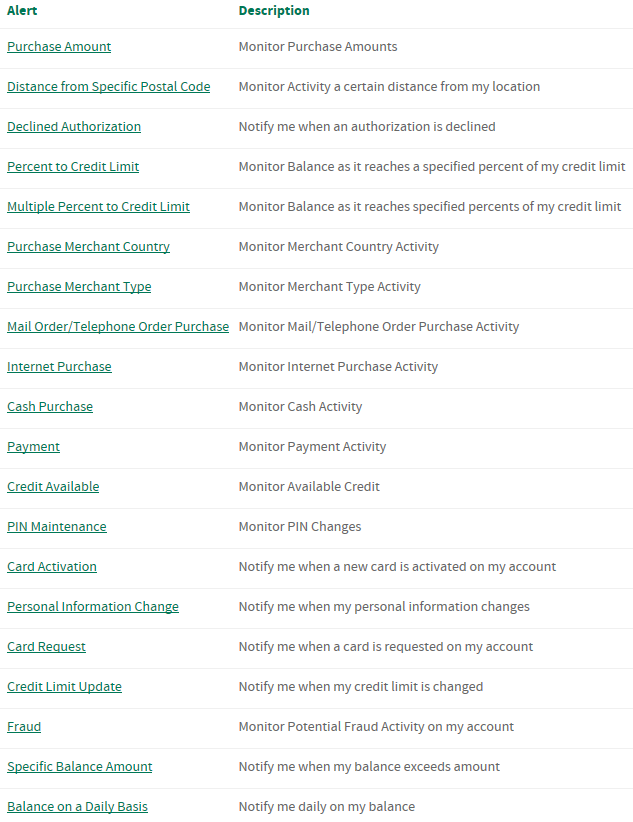 Key Features
Enroll & Self Service in CentreSuite
Manage Contact Info
Two Main Types of Alerts:
Financial Alerts
Fraud Alerts
One-Way, Two Way, & Inquiries
Text, E-mail, & Voice (fraud alerts only)
Easier, direct URL option for CentreSuite in alerts:
Centresuite.mtb.com
©2018 M&T Bank. Member FDIC.
*final list of alerts released may vary slightly
Commercial Card Alerts
Alert Options for Users
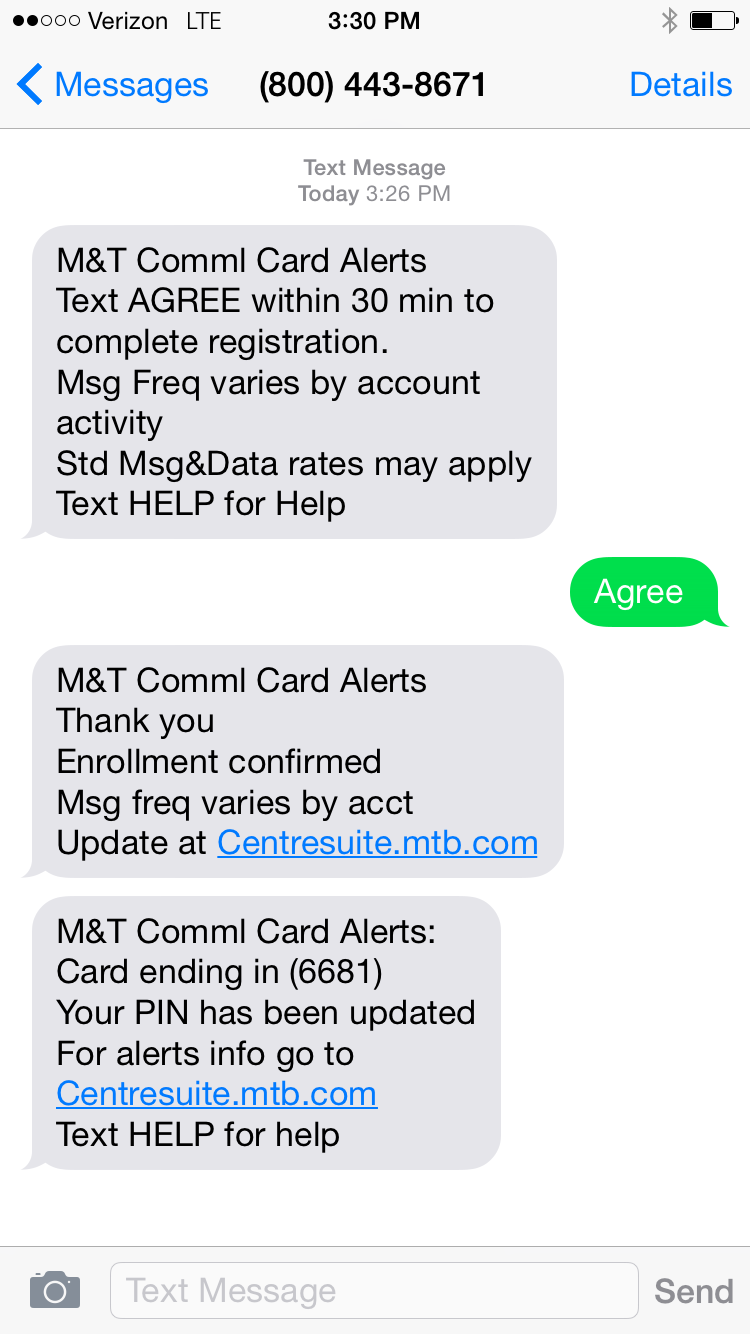 Individual Cardholders can set alerts for themselves ONLY

Org Admin Users can:
Set up to receive alerts themselves for cardholder activity
On Single Cards
On Multiple Cards
On the Whole Company
Set up alerts to be received by their cardholders for cardholder activity (ie:  on behalf of cardholder)
Set up to receive alerts themselves for activity on the Corporate account number
Tip:  Be Careful!  Alerts work!  
As an Org Admin, don’t subscribe to get every alert on every card in your program.  It won’t be efficient and will overload you quickly.
©2018 M&T Bank. Member FDIC.
6
Commercial Card Alerts
Commercial Card Alerts - Resources
Alerts Web Page - www.mtb.com/commercialalerts
User Guide
FAQ
CentreSuite User Guide Page – Access from CentreSuite Bank Messages (under CentreSuite User Guides link)
As of October 15th, 2018, Commercial Card alerts are live.
If a CentreSuite user (org admin or cardholder) wishes to use alerts, they may go into CentreSuite to enroll in alerts, set their contact info, and choose which alerts they want to receive.
©2018 M&T Bank. Member FDIC.
7
Commercial Card Alerts and Digital Wallet Support
Appendix
©2018 M&T Bank. Member FDIC.
Commercial Card Alerts
Two E-mail Alert Samples
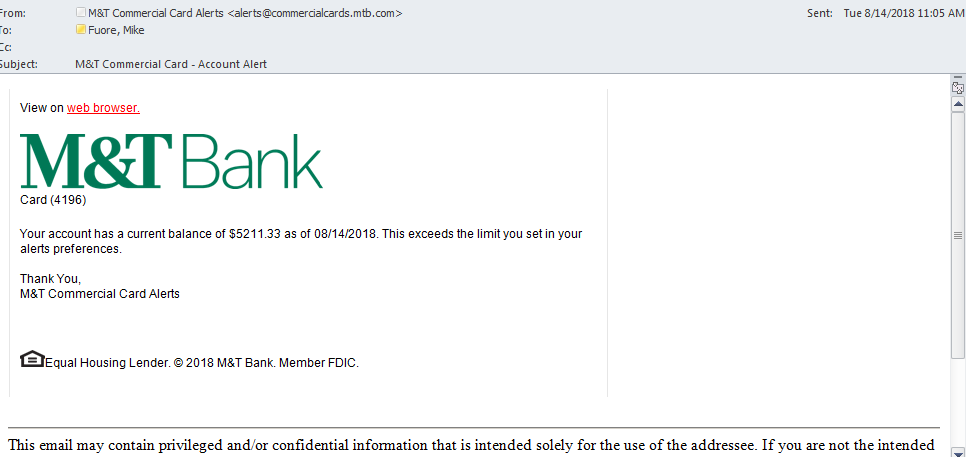 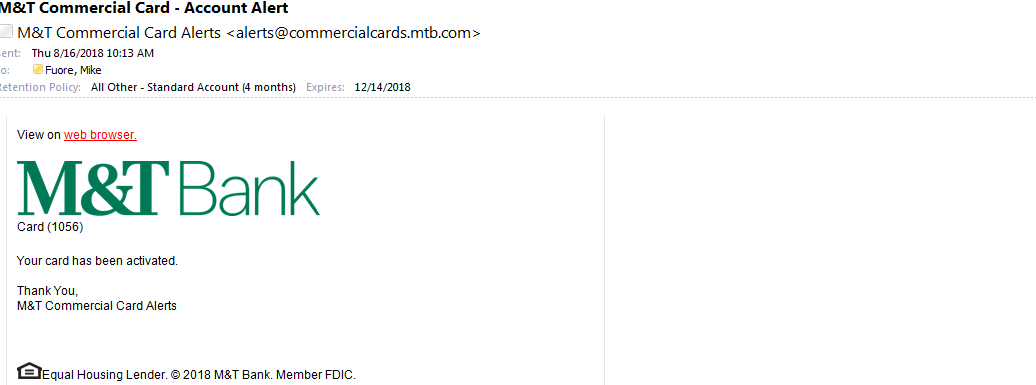 ©2018 M&T Bank. Member FDIC.
9
Commercial Card Alerts
CentreSuite Enrollment
Cardholder View
©2018 M&T Bank. Member FDIC.
10
Commercial Card Alerts
CentreSuite Enrollment
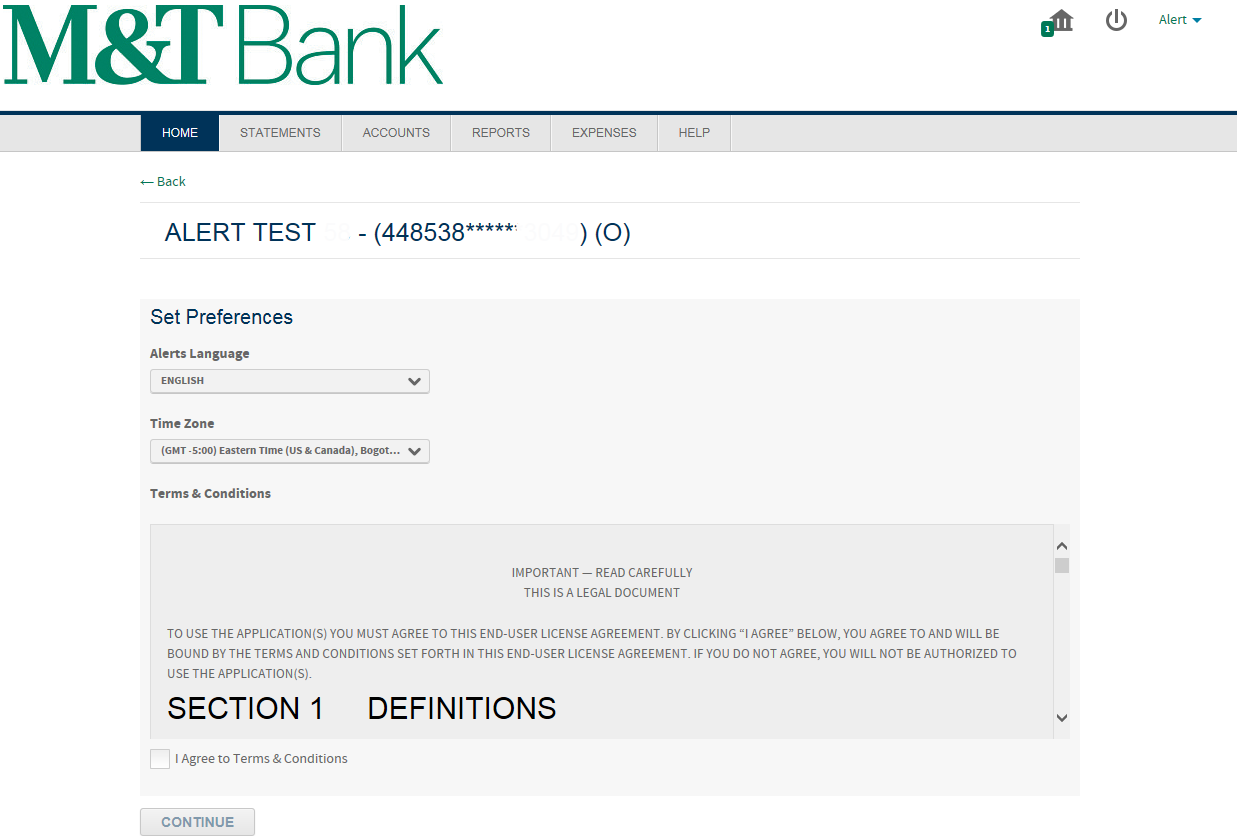 ©2018 M&T Bank. Member FDIC.
11
Commercial Card Alerts
CentreSuite Enrollment
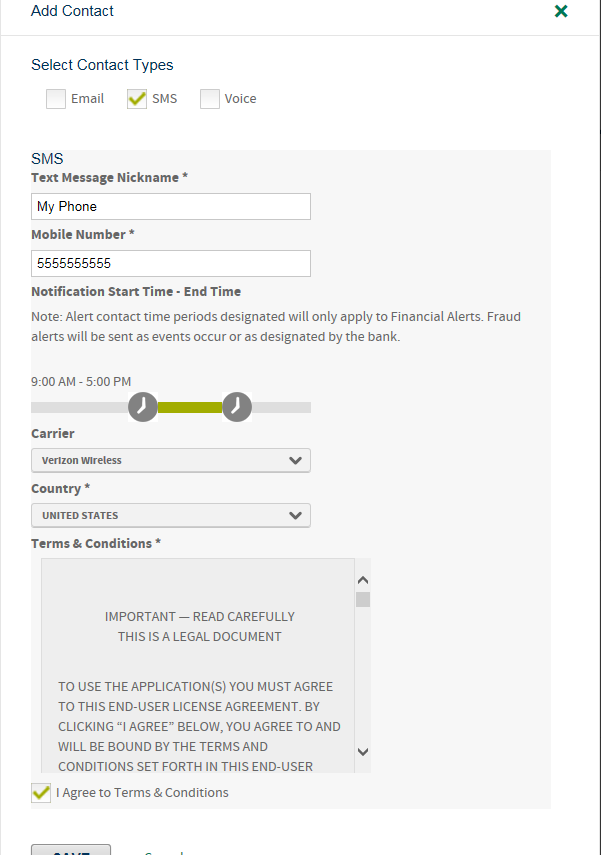 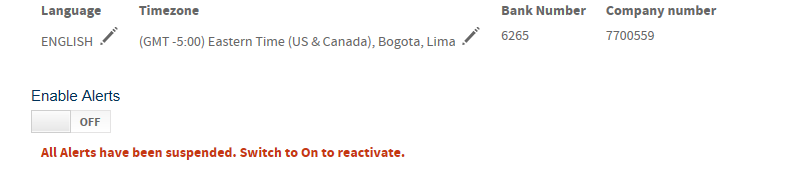 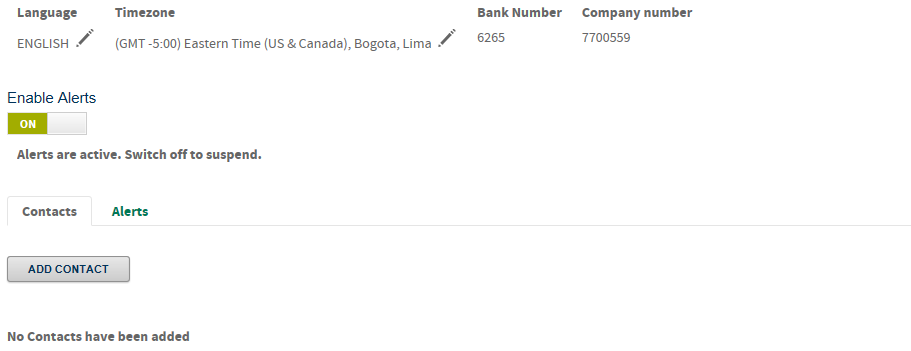 ©2018 M&T Bank. Member FDIC.
12
Commercial Card Alerts
CentreSuite Enrollment
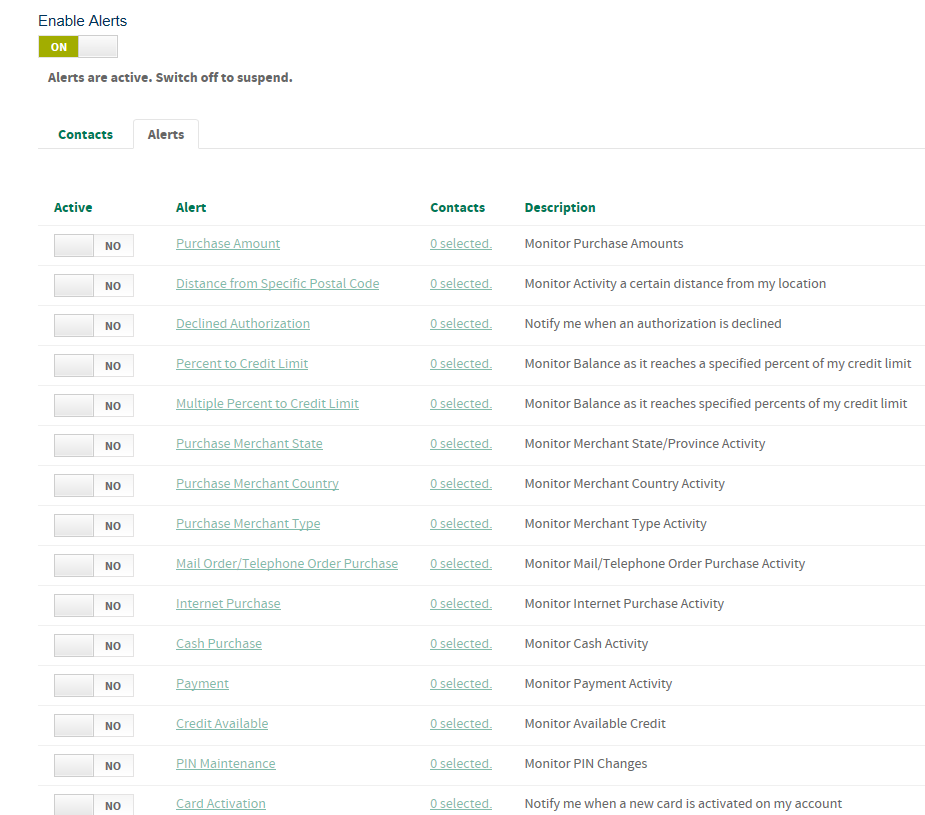 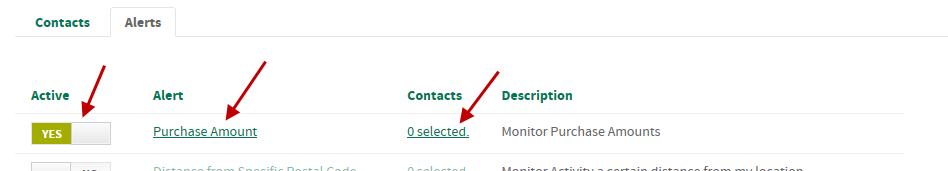 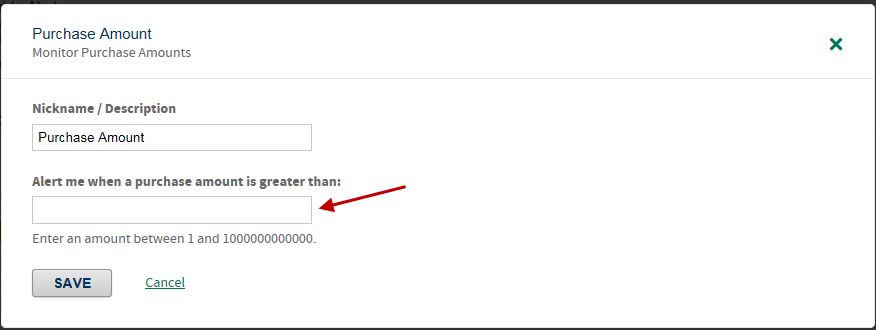 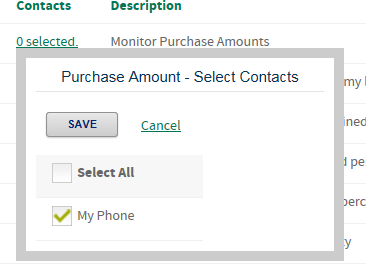 ©2018 M&T Bank. Member FDIC.
13